BAC PRO et MC de la filière CIEL
Séminaire national - Lycée Diderot, Paris
11 mai 2023
la 2nde famille de métiers      

Présentation des séquences CIEL

les outils de positionnements 

La formation des professeurs: Exemple d’un parcours de formation en académie

Les locaux, les équipements
‹#›
la 2nde famille de métiers: Un Vademecum  2nd MTNE mis à jour
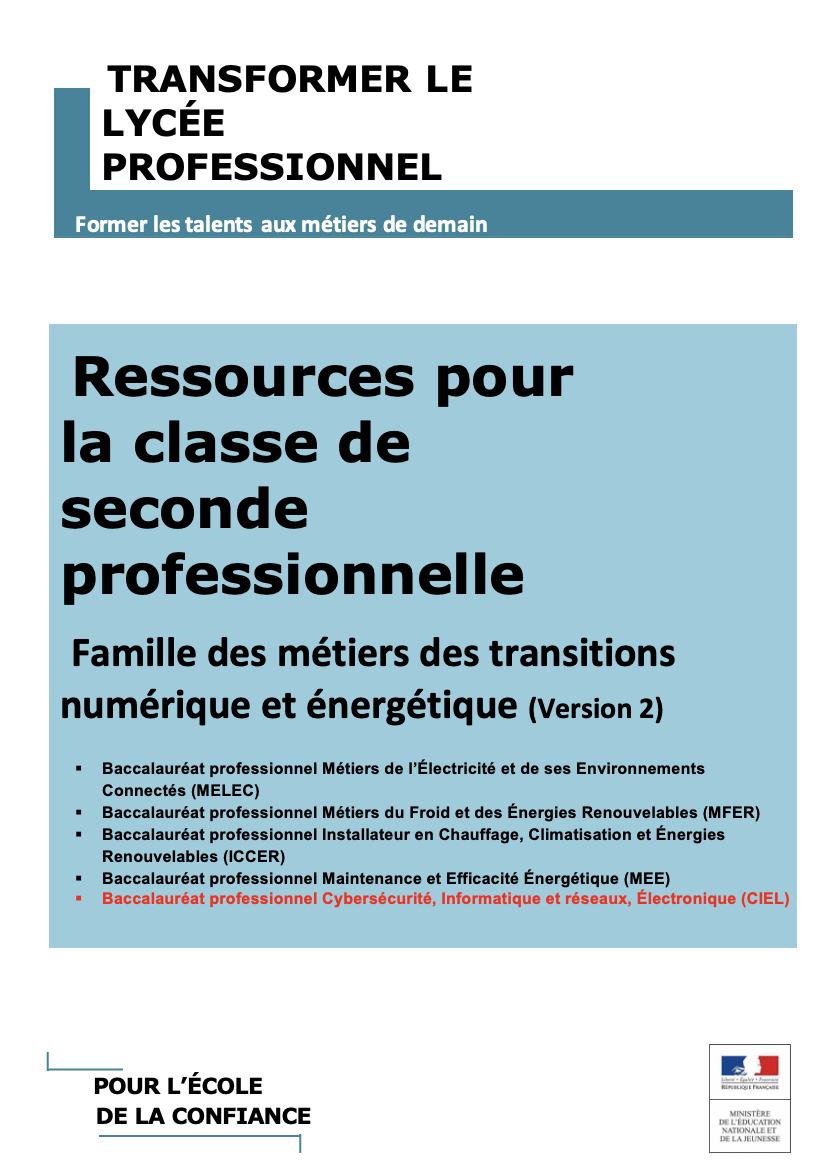 Des compétences communes inchangées.
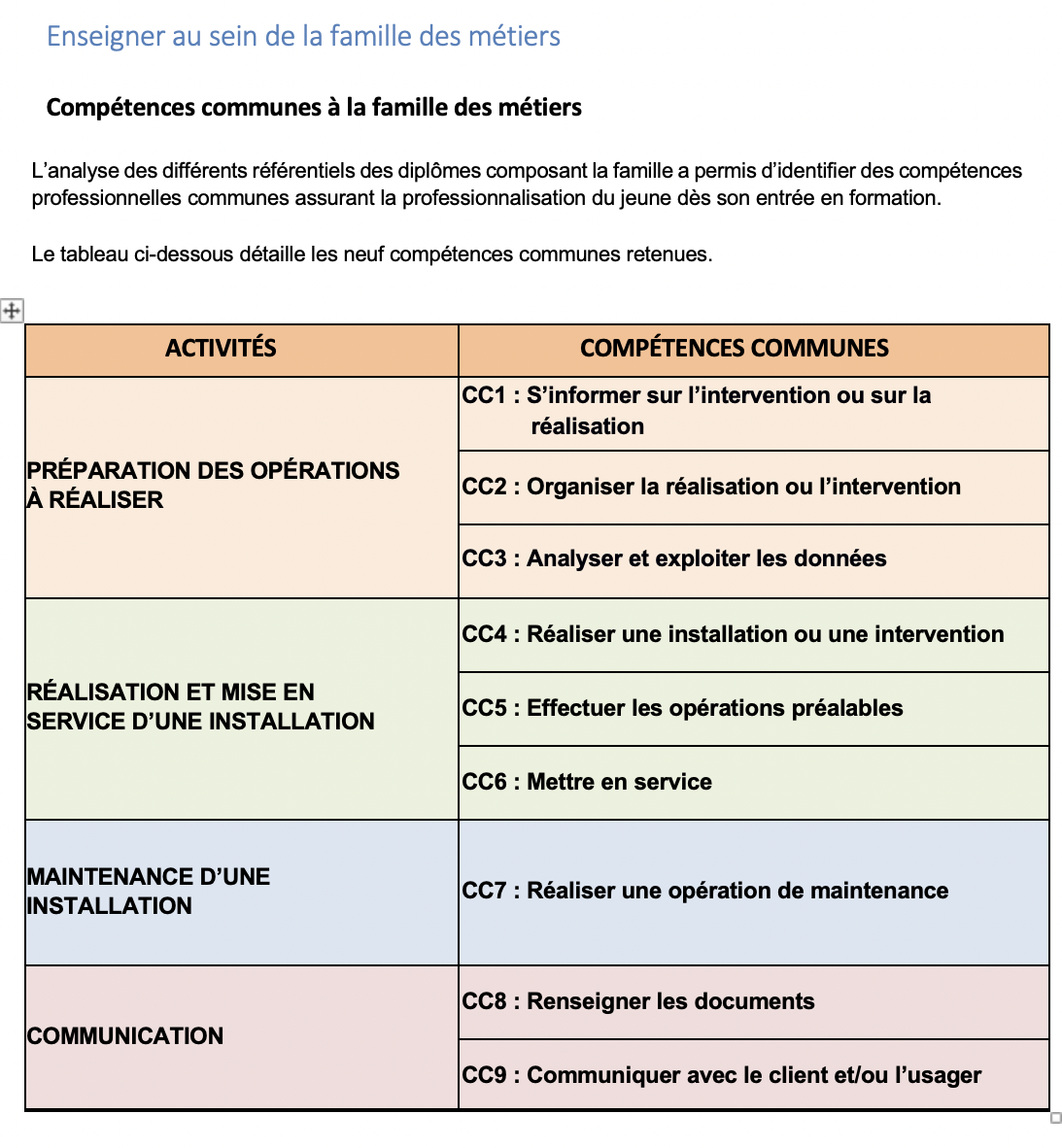 Les  compétences du BAC PRO CIEL redistribuées
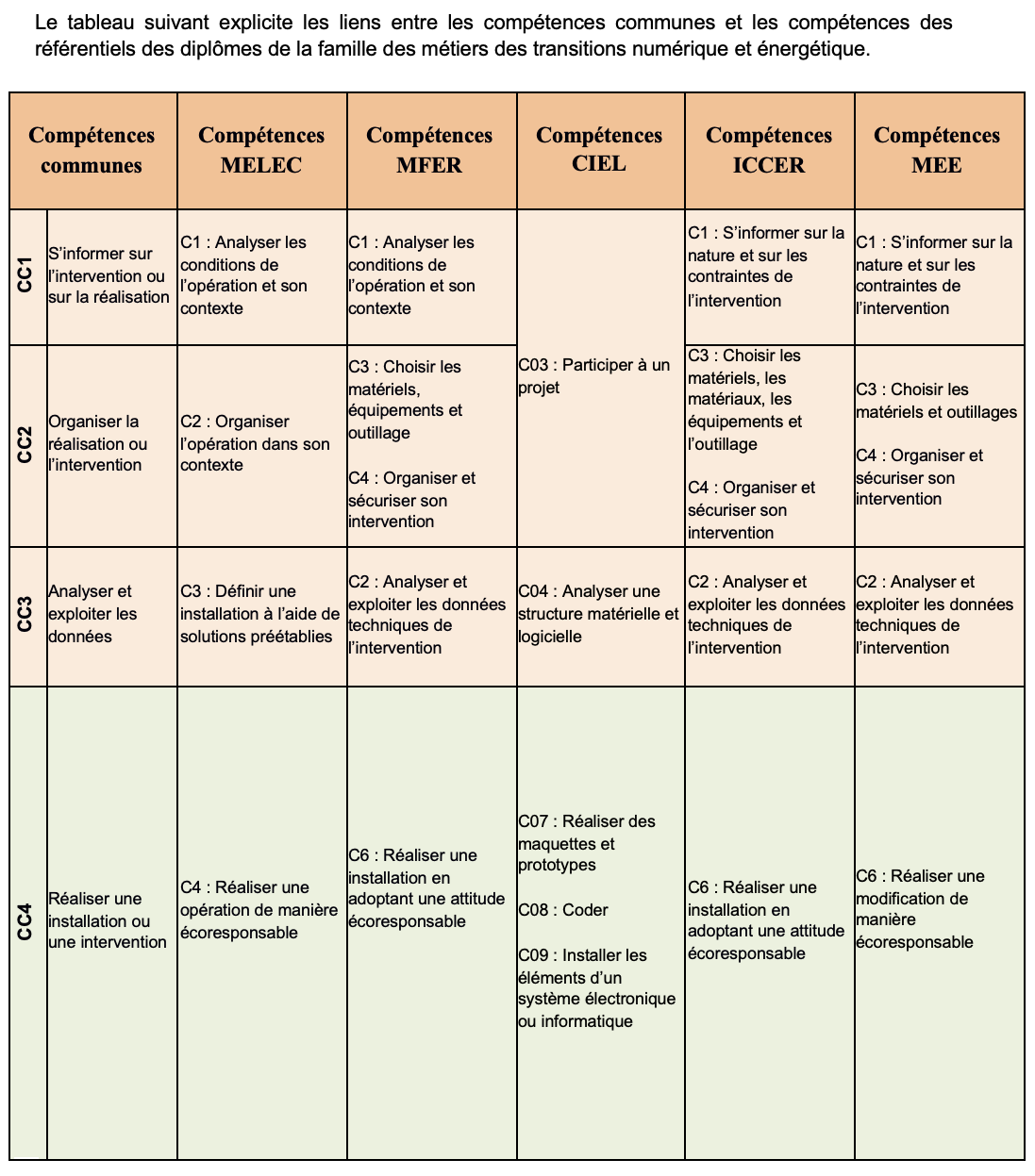 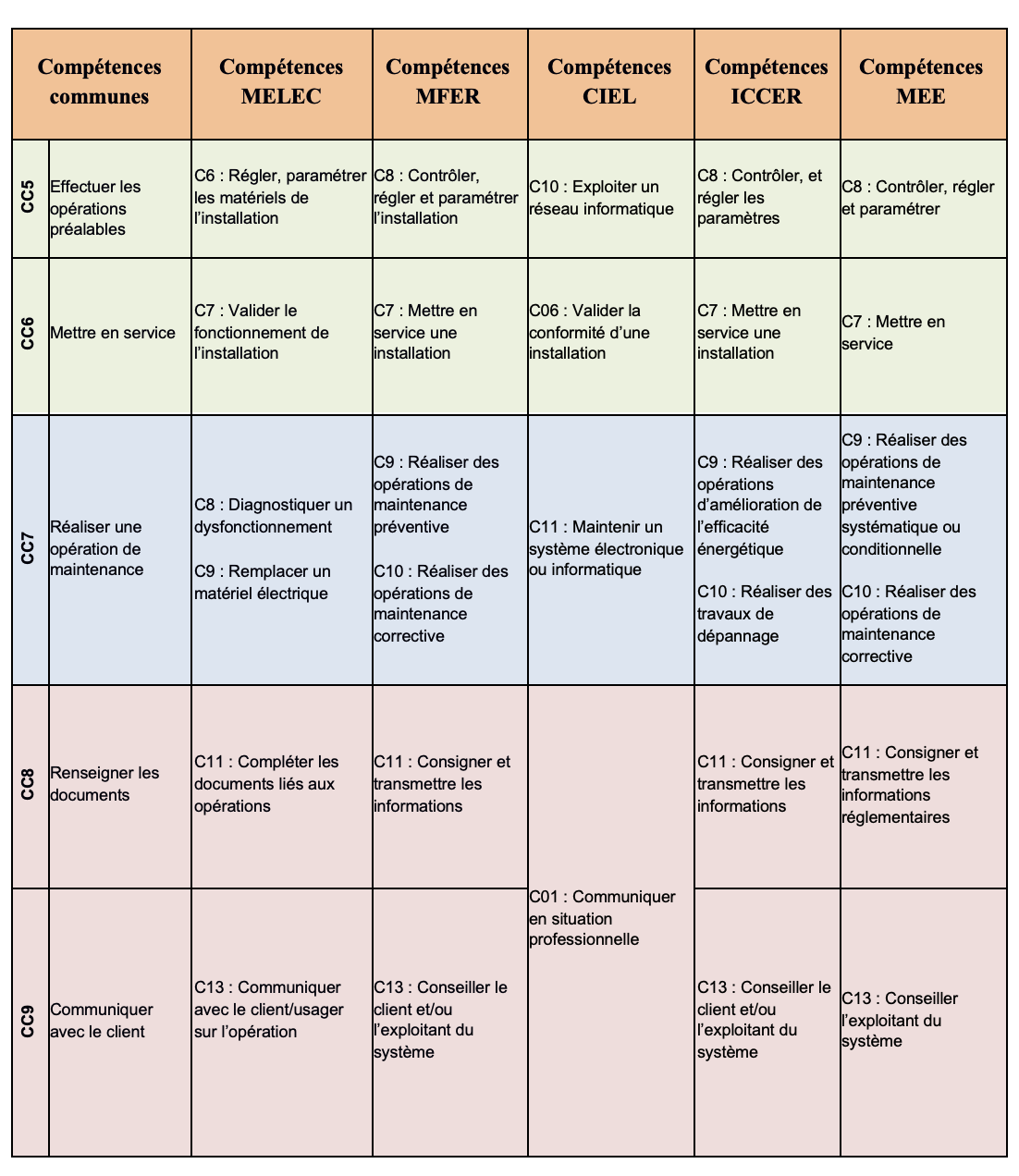 Des séquences BAC PRO et MC
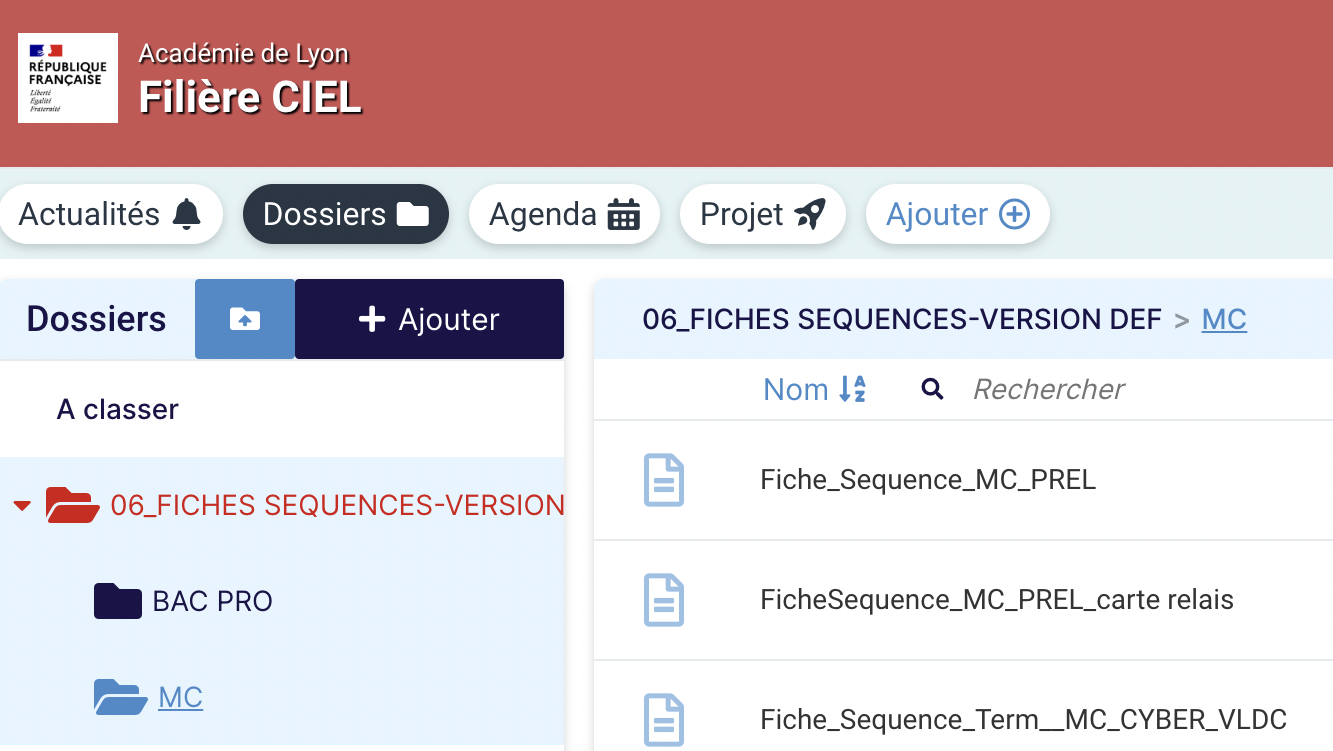 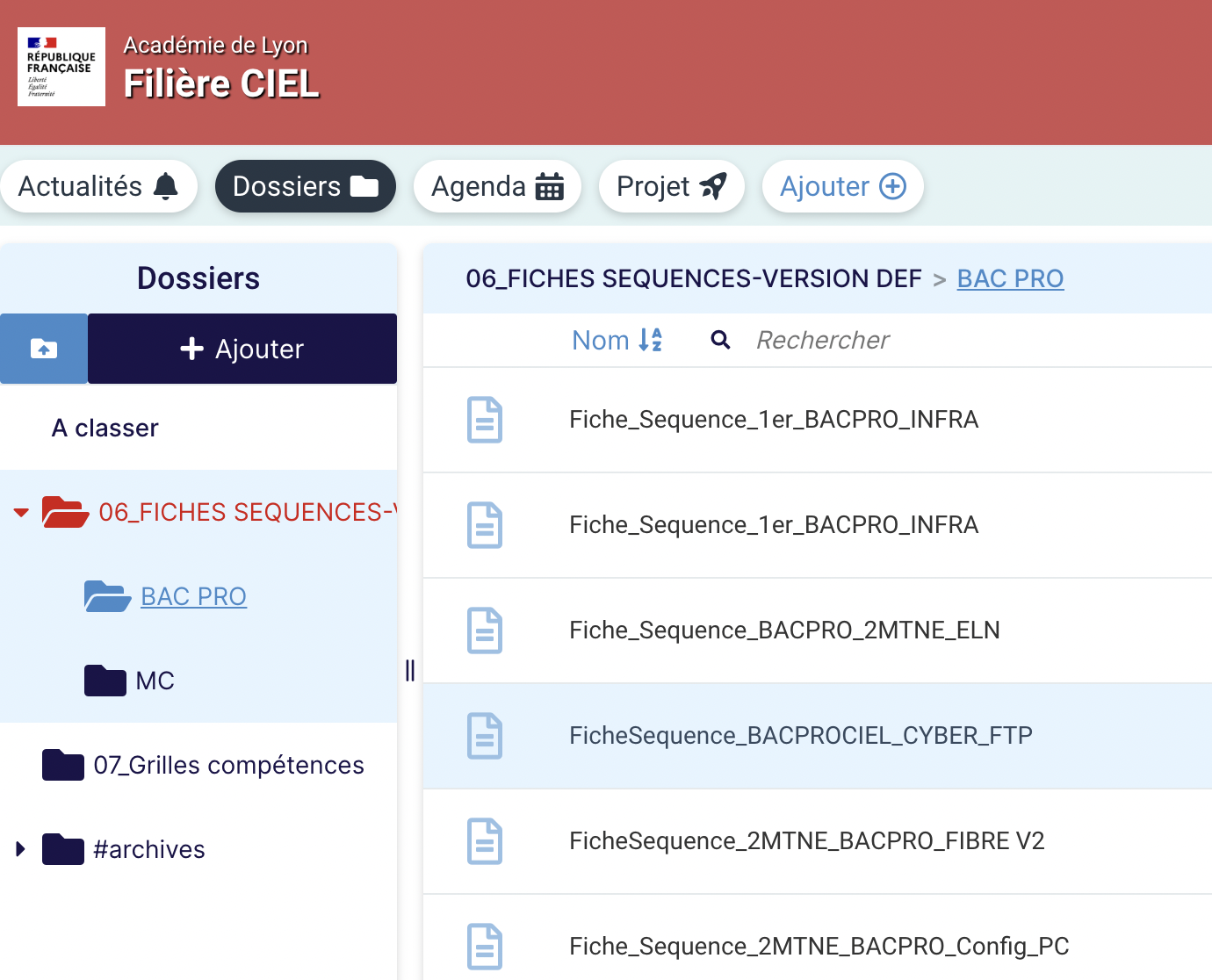 Une progression: un outil dynamique..
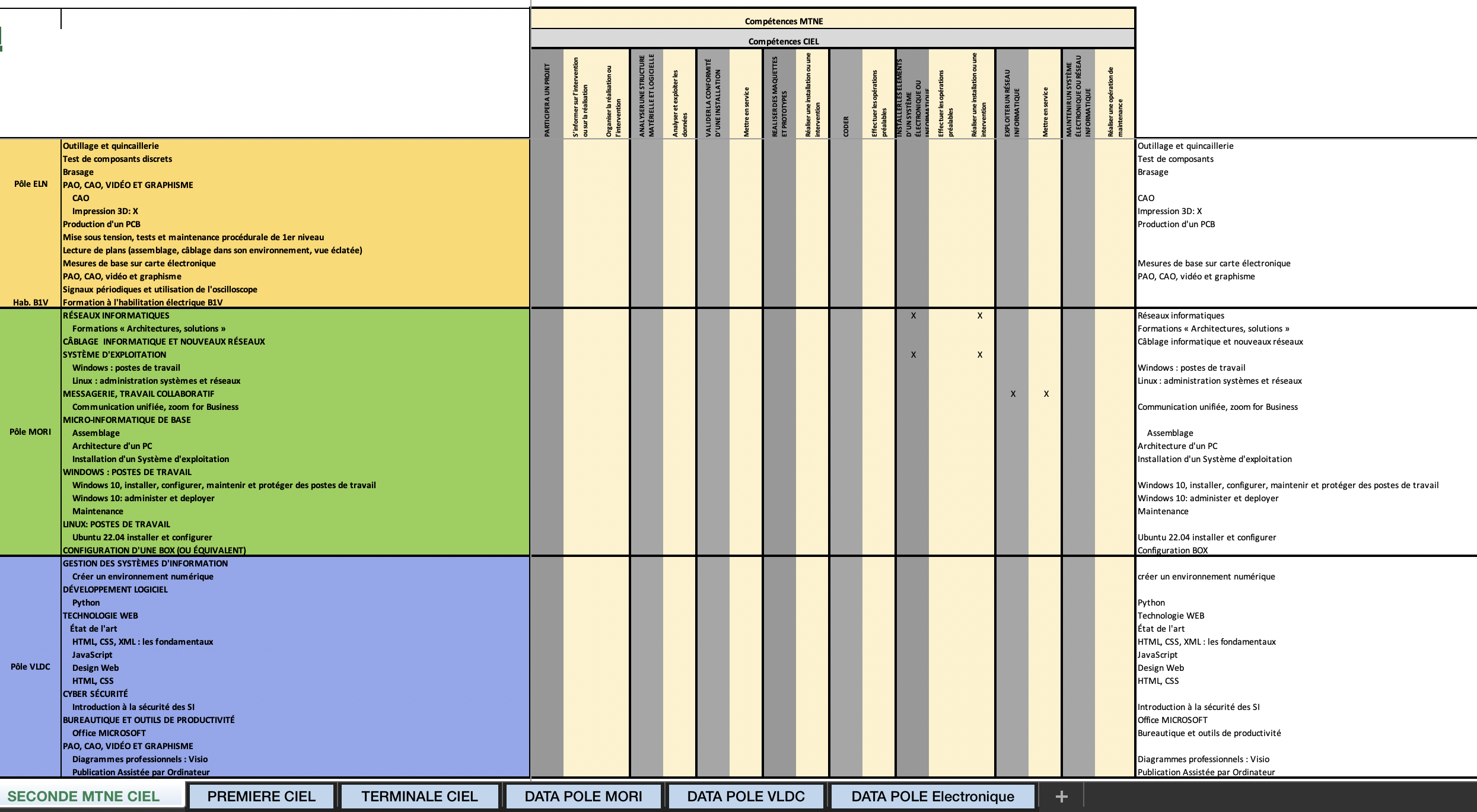 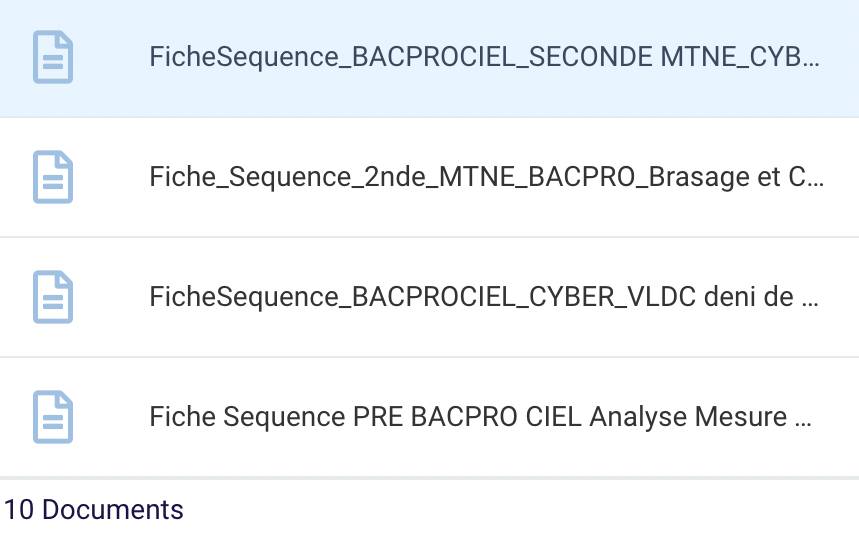 PRÉSENTATION DE QUELQUES  SÉQUENCES
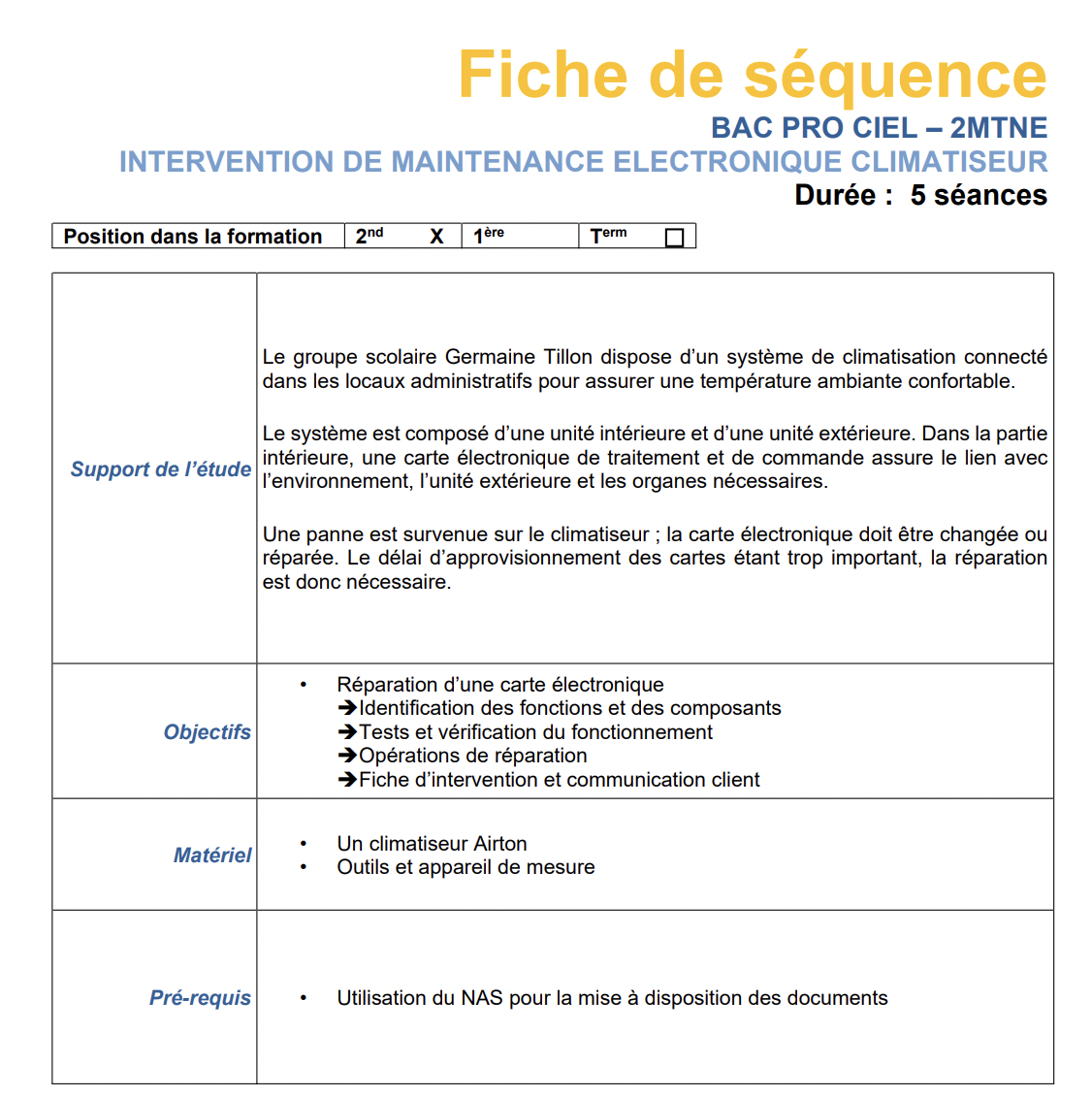 Intervention enseignants 

Eric Meresse
Eric Curtil
Jean-Michel Letellier
Frederic Maillon
Frederic Freyer
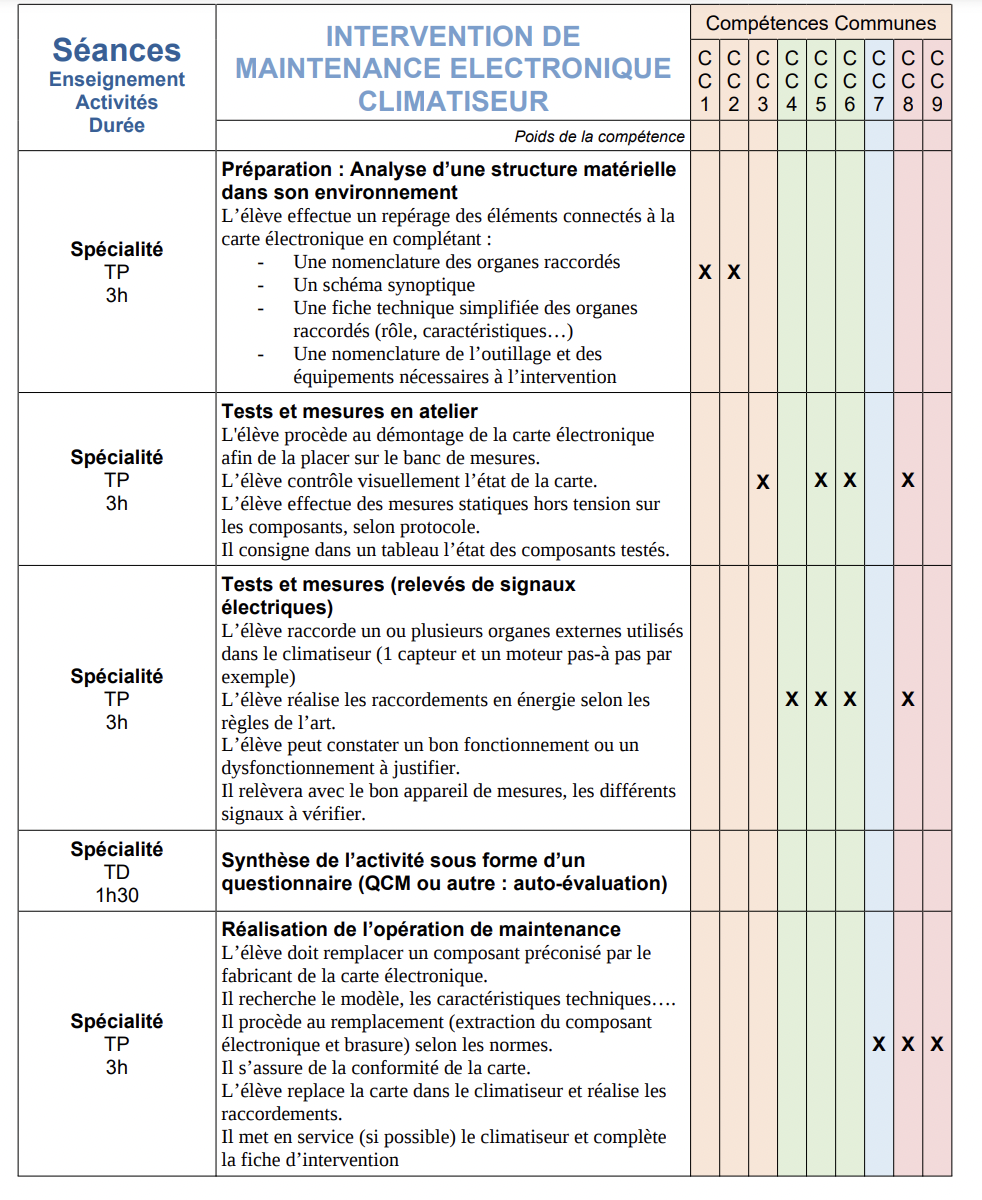 Présentation d’outils de positionnements
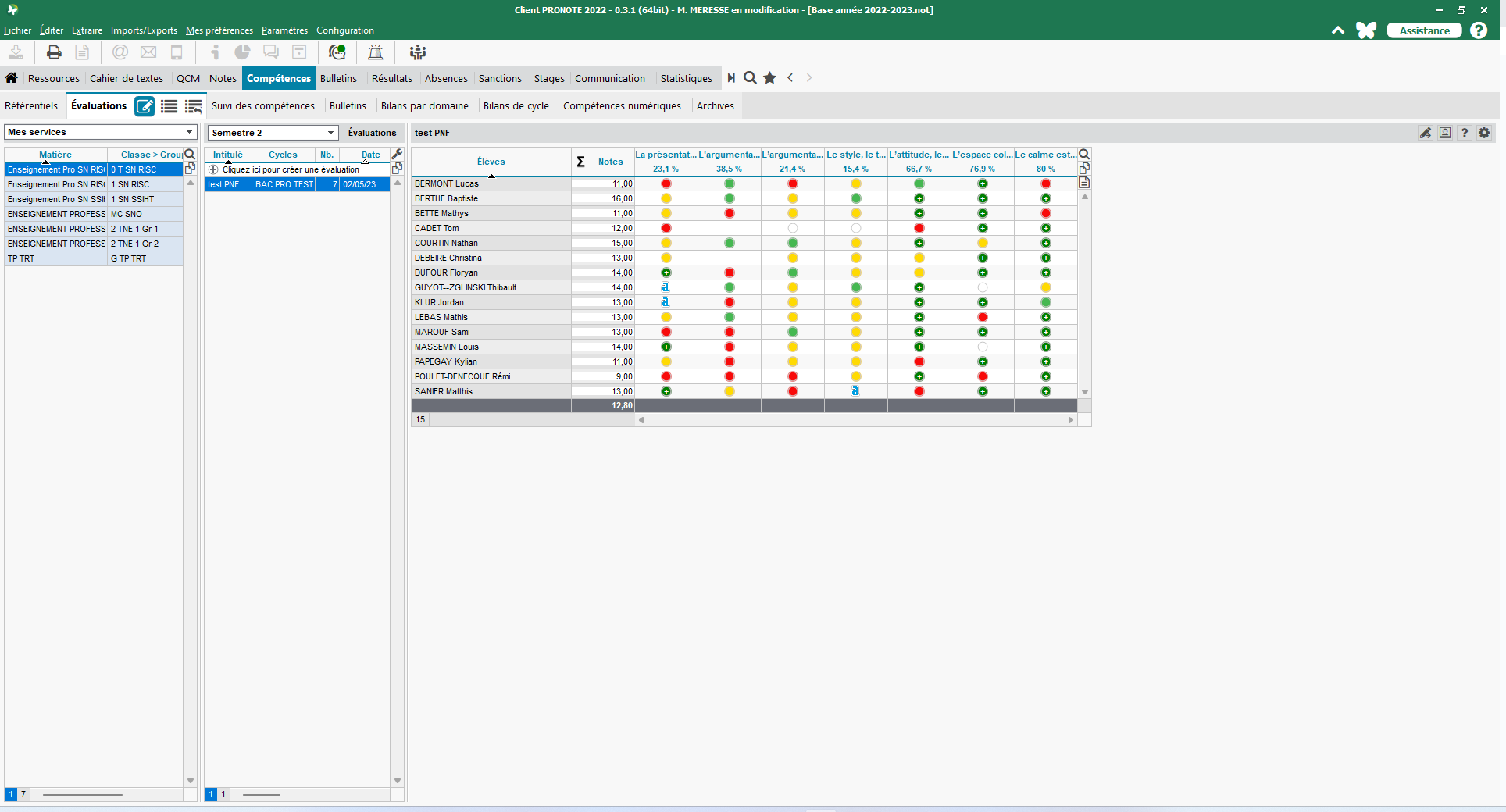 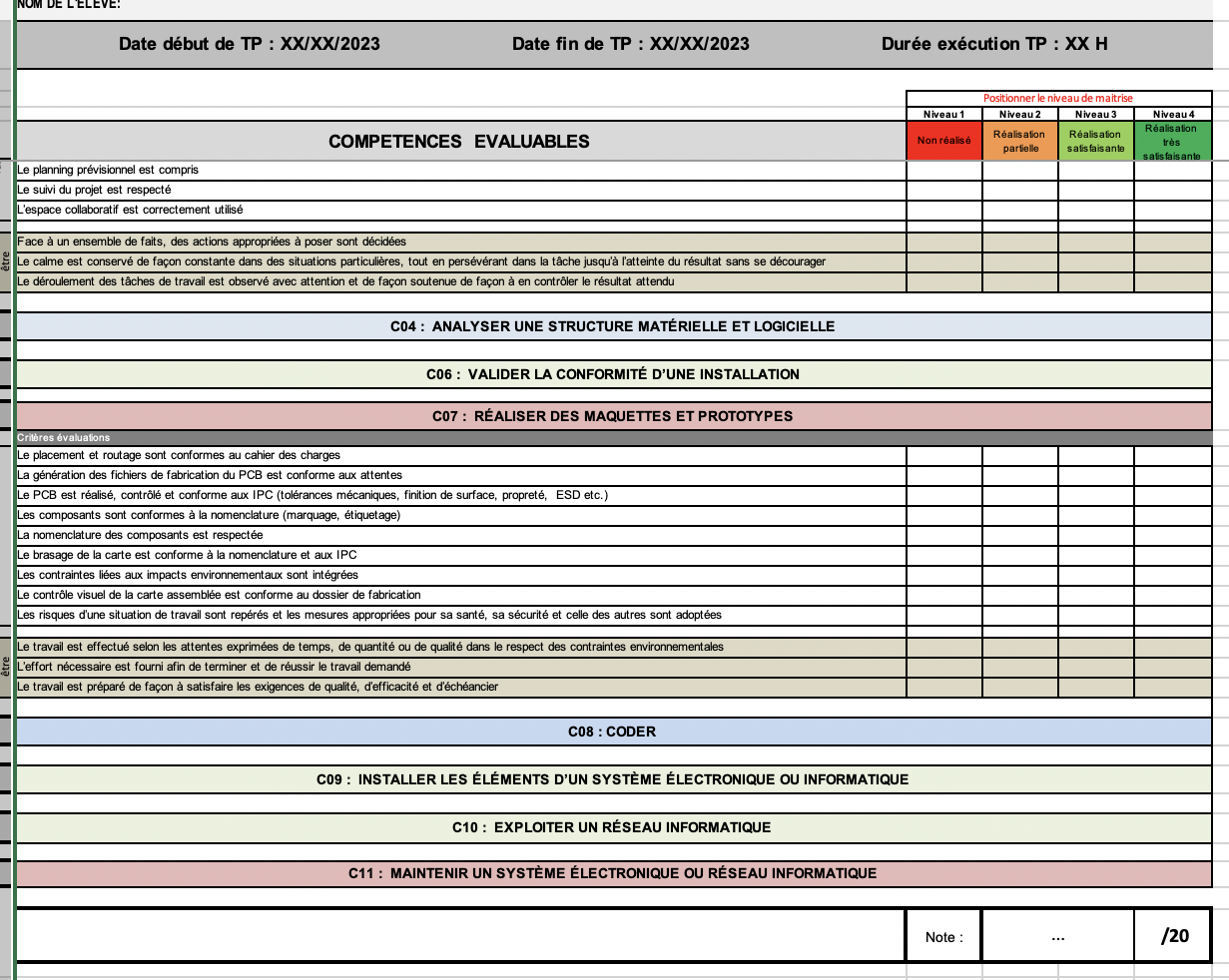 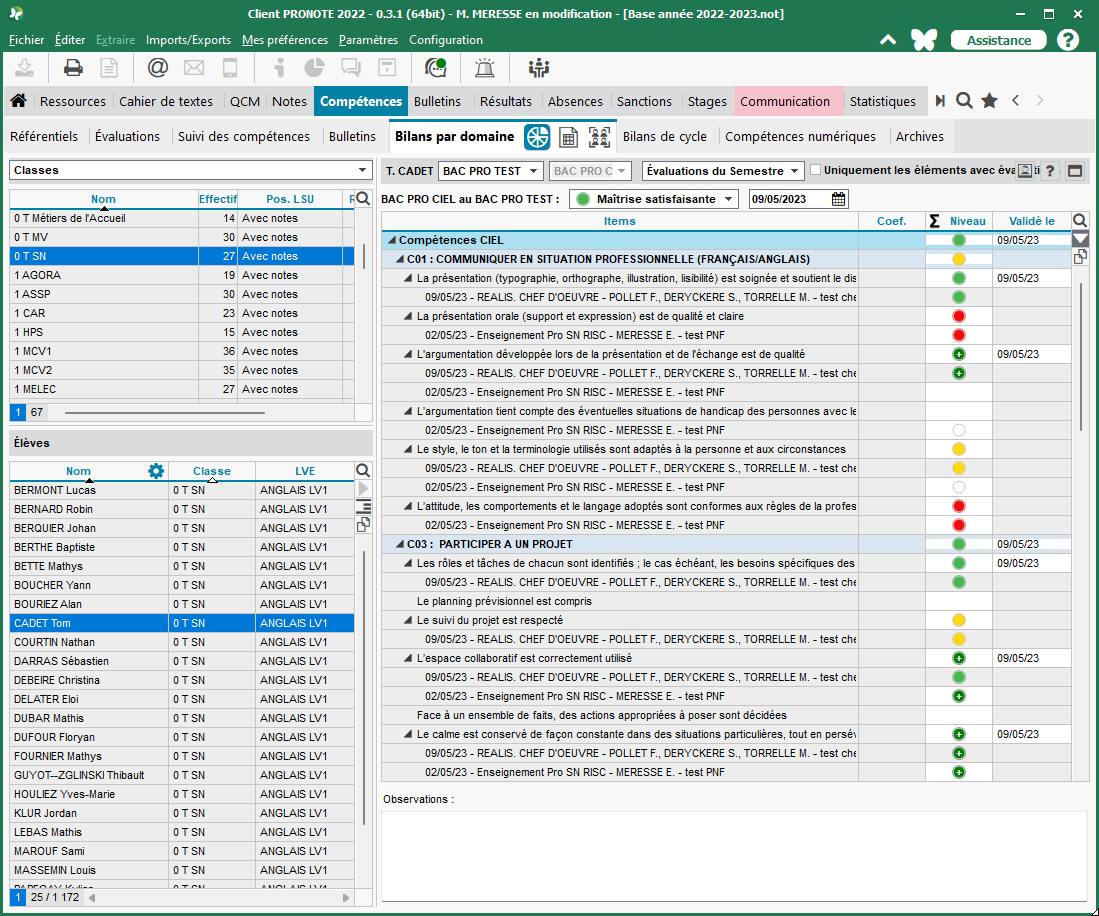 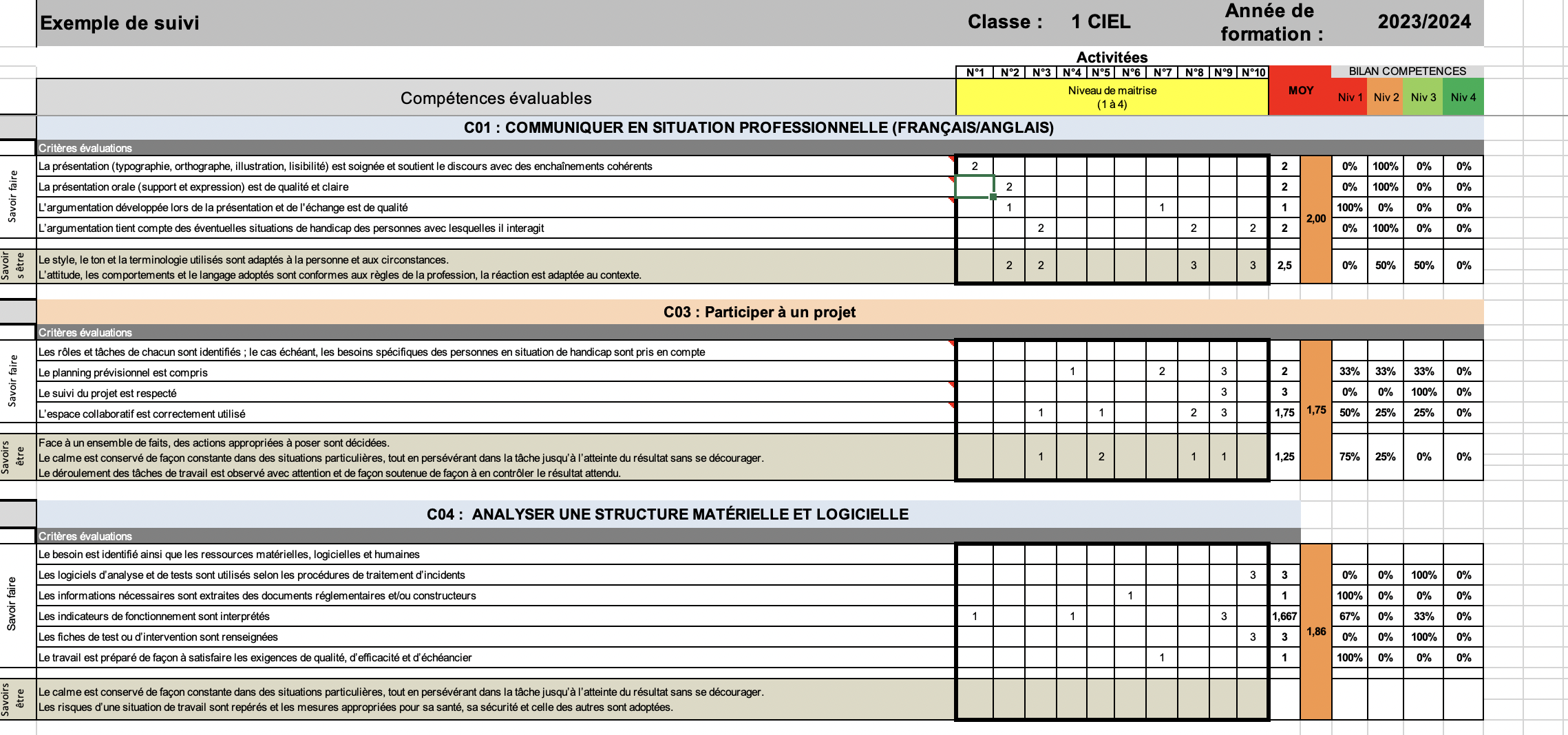 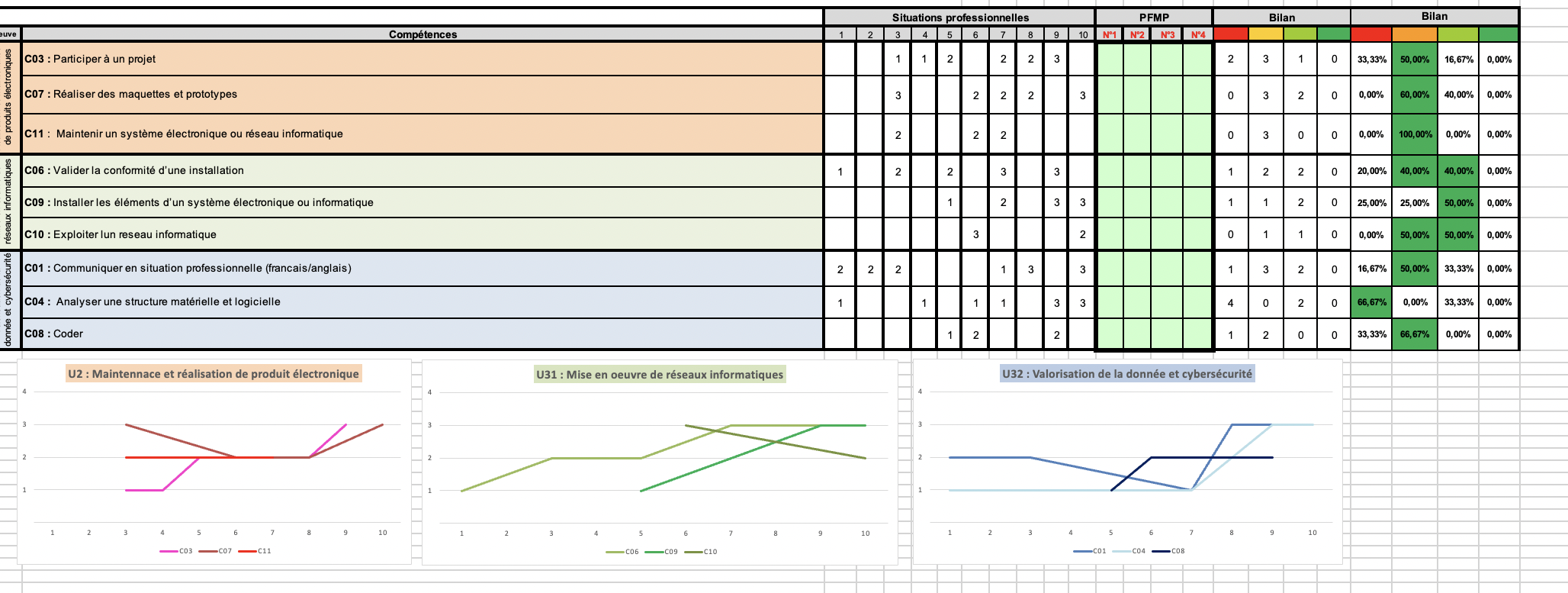 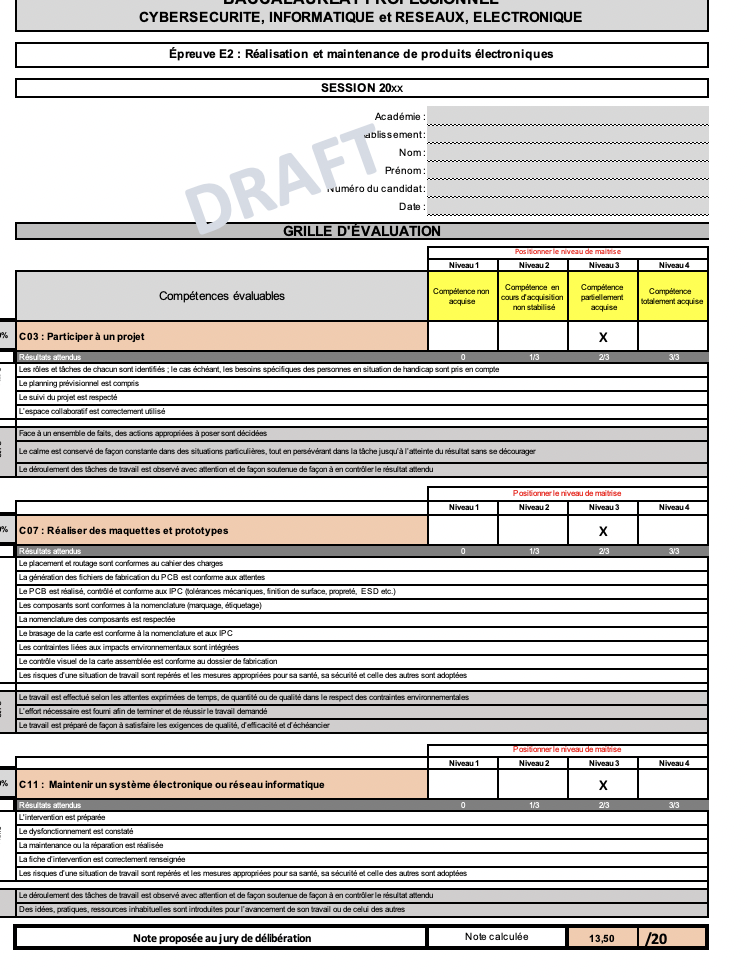 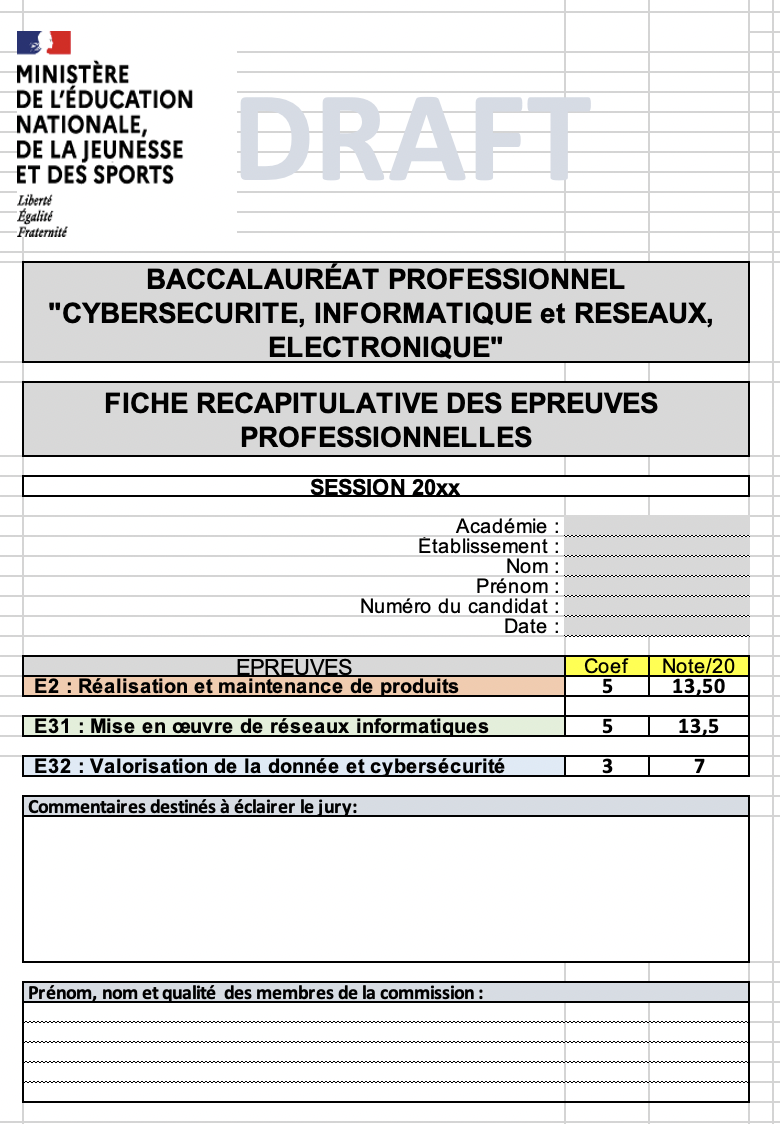 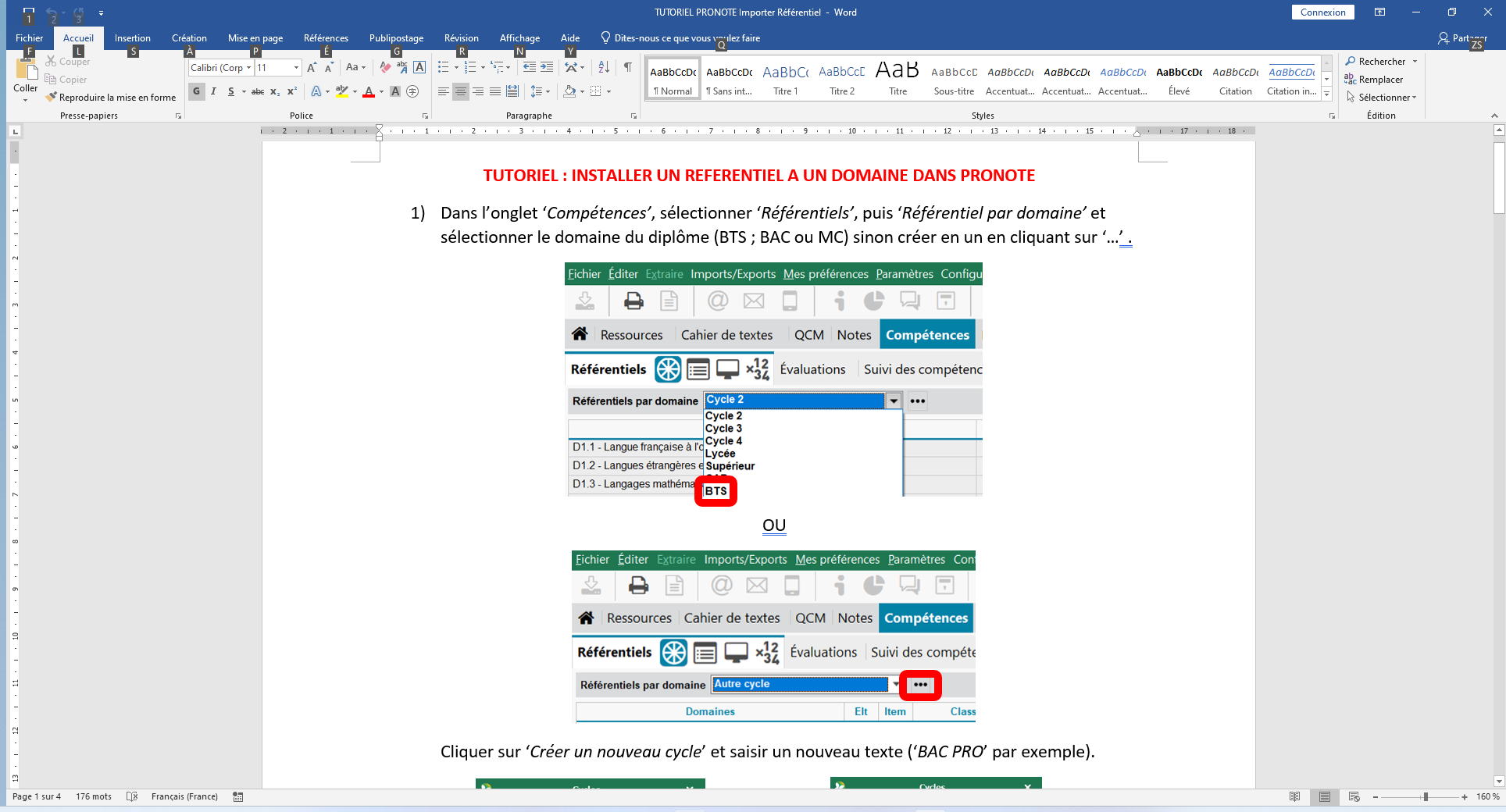 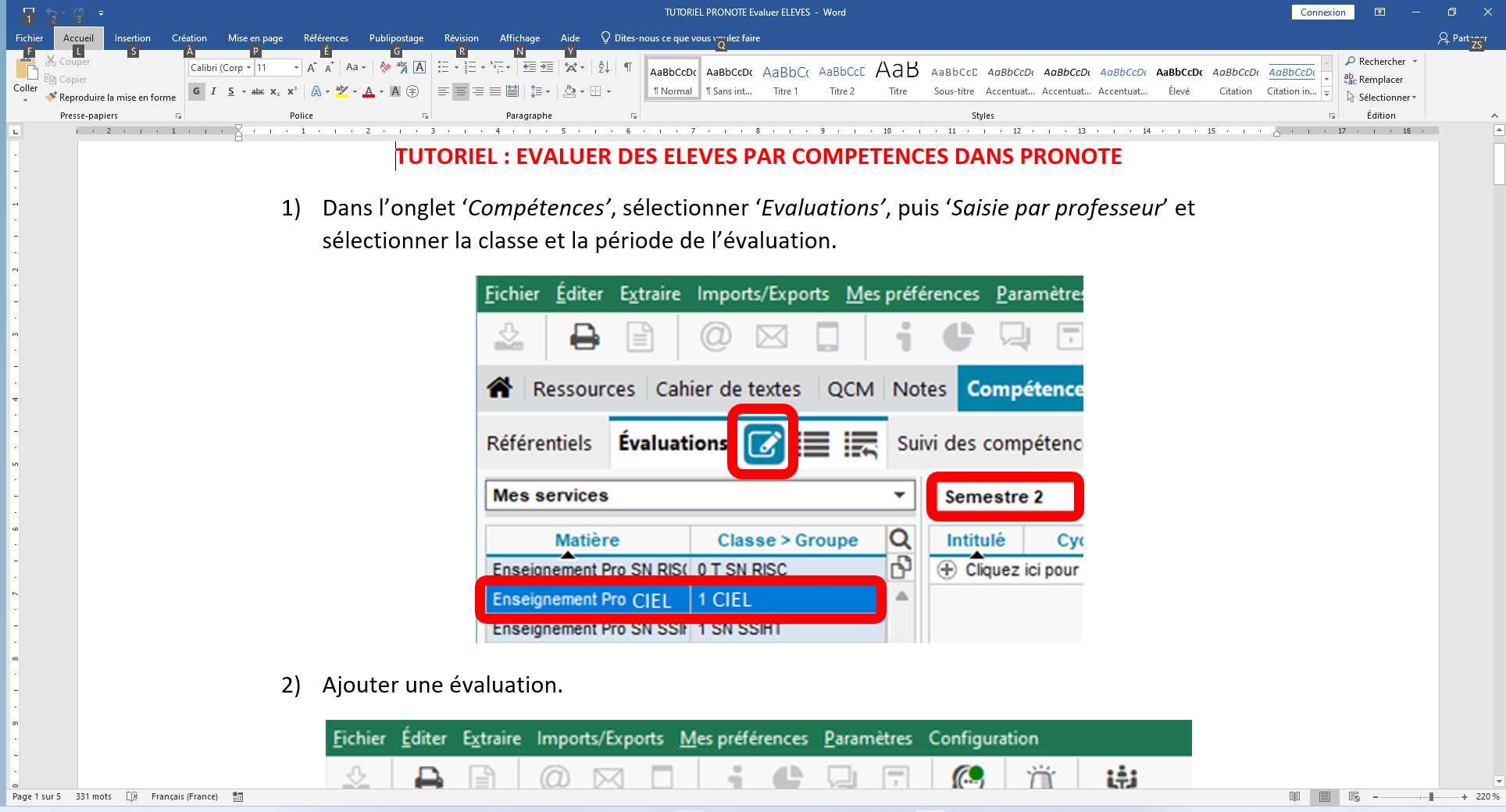 ‹#›
La formation des professeurs:

 Exemple d’un parcours de formation IR et CYBER
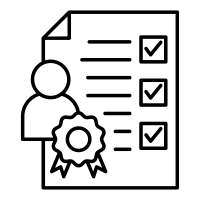 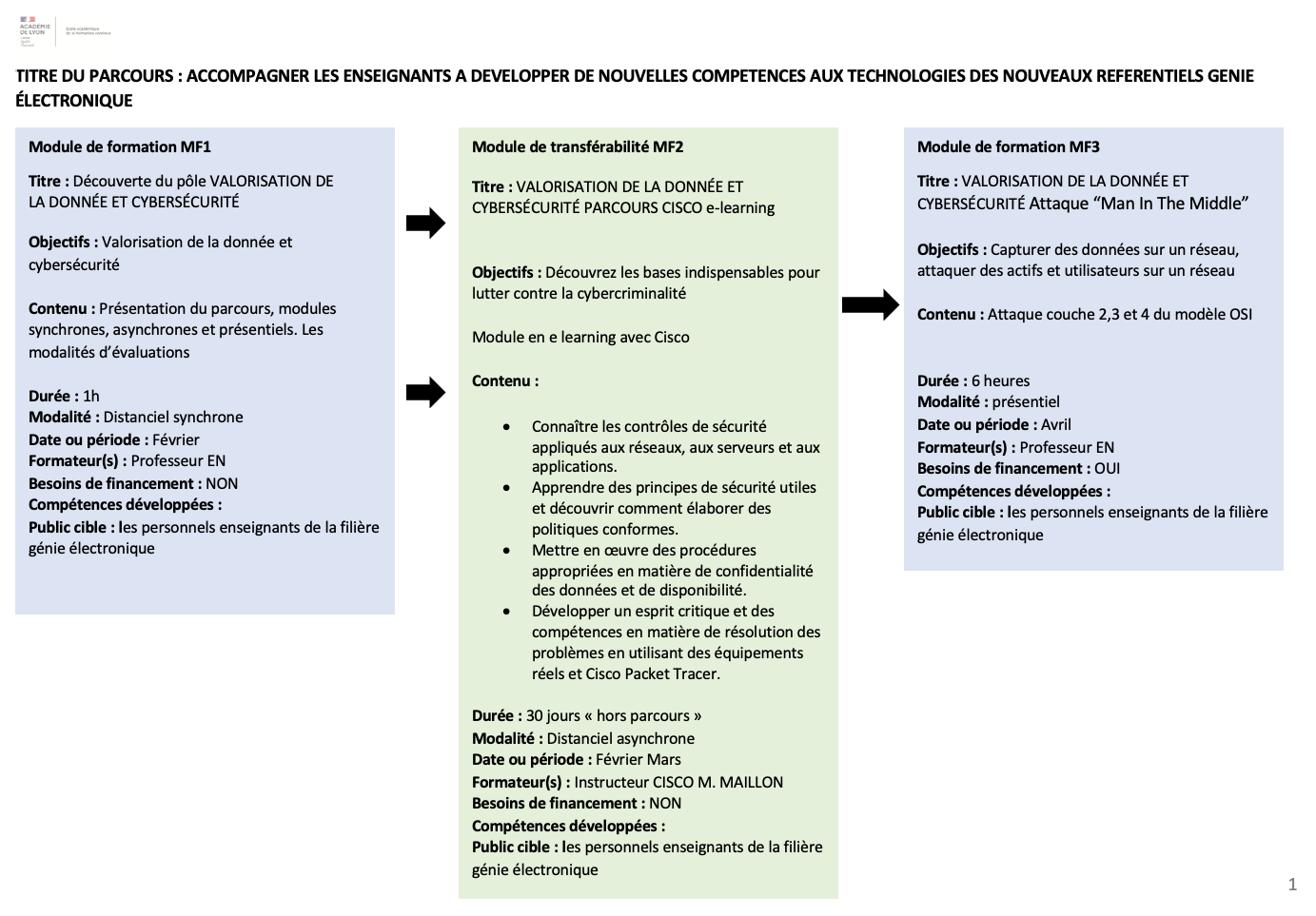 DES MODULES DE FORMATIONS POUR LES PROFESSEURS
[Speaker Notes: Proposition de qui dis quoi : Stéphanie ?]
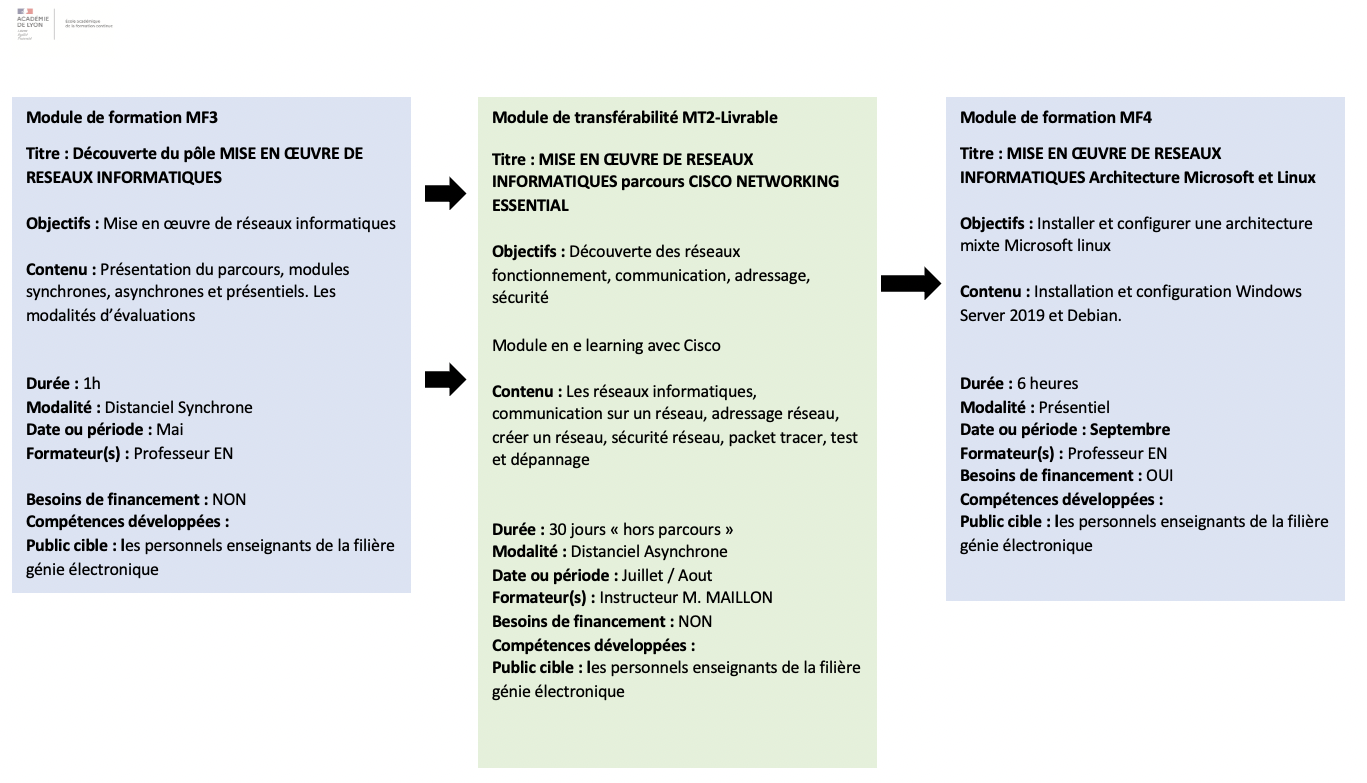 DES MODULES DE FORMATIONS POUR LES PROFESSEURS
[Speaker Notes: Proposition de qui dis quoi : Stéphanie ?]
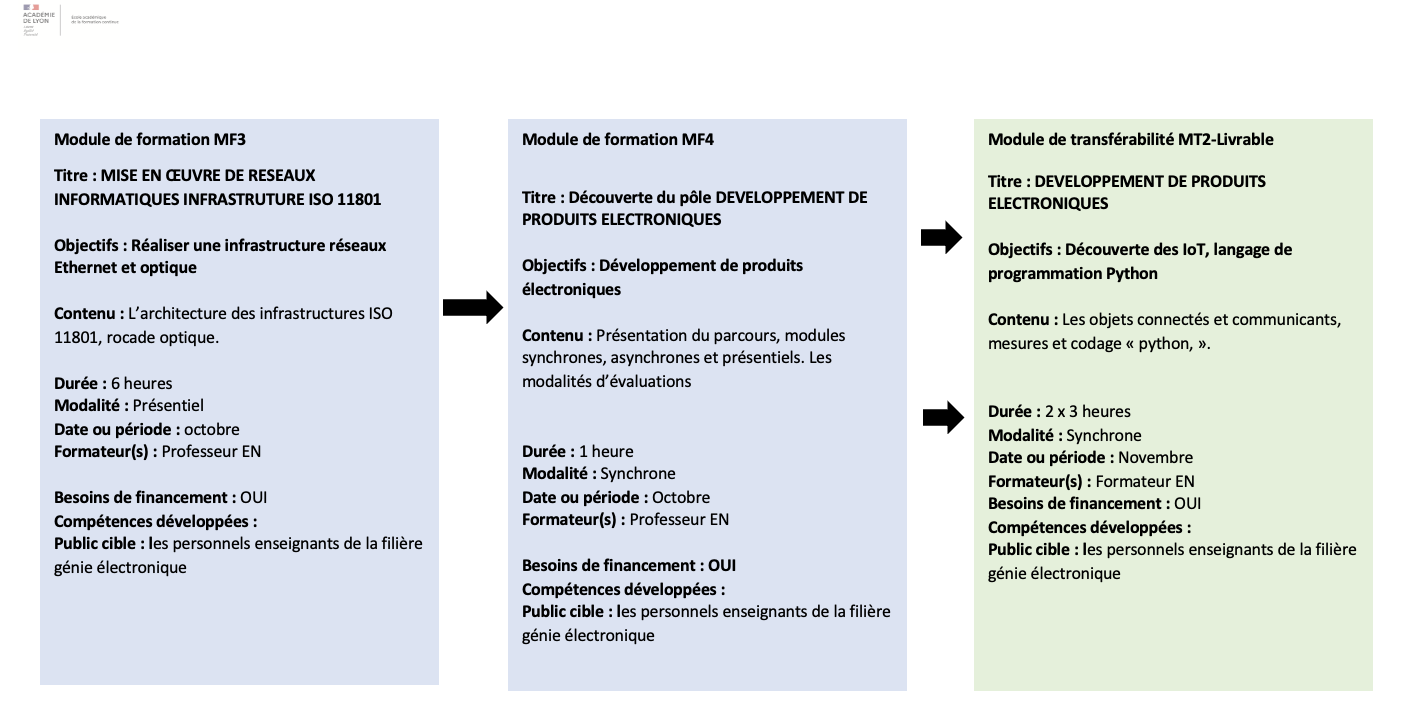 DES MODULES DE FORMATIONS POUR LES PROFESSEURS
[Speaker Notes: Proposition de qui dis quoi : Stéphanie ?]
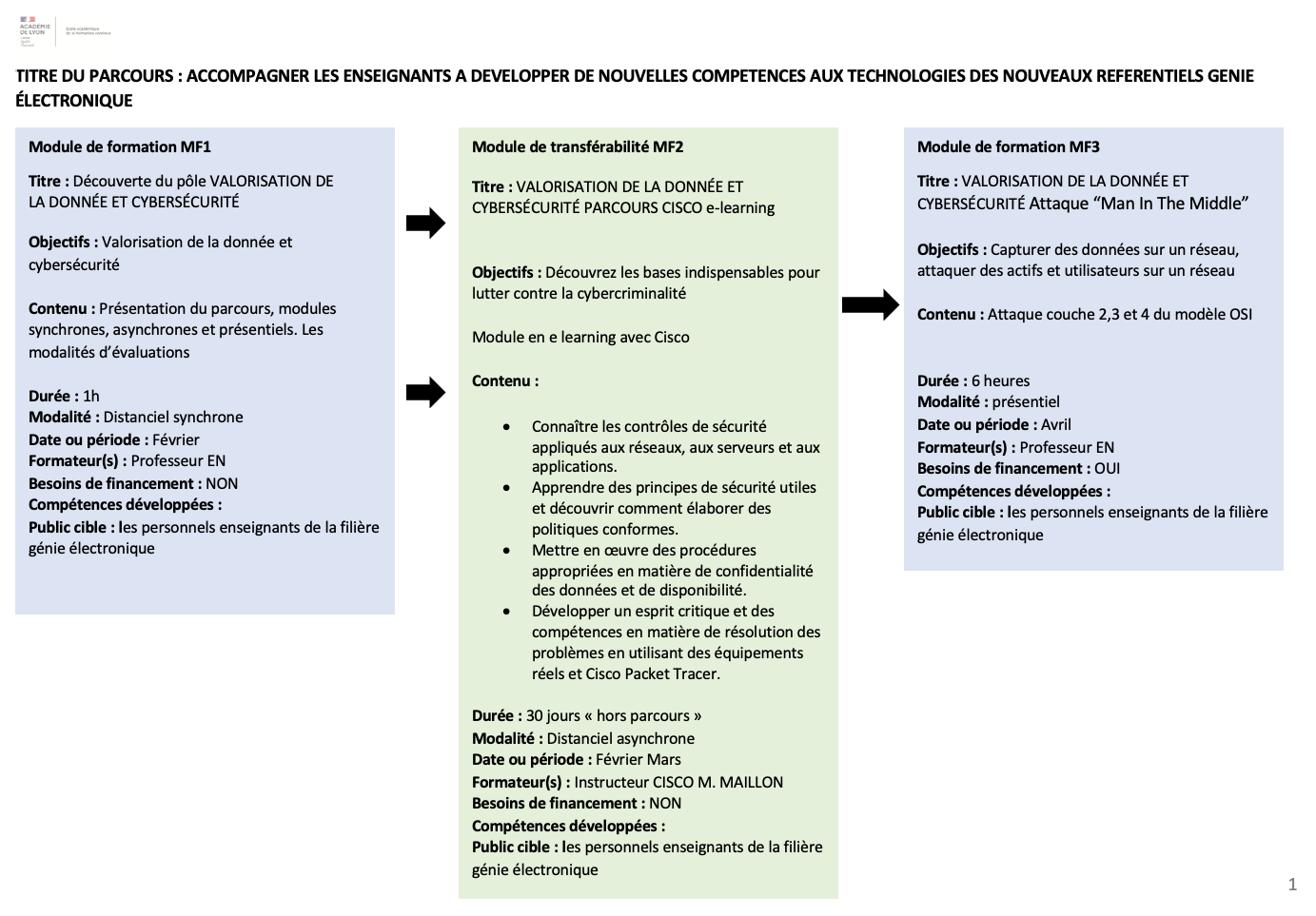 DES MODULES DE FORMATIONS POUR LES PROFESSEURS
[Speaker Notes: Proposition de qui dis quoi : Stéphanie ?]
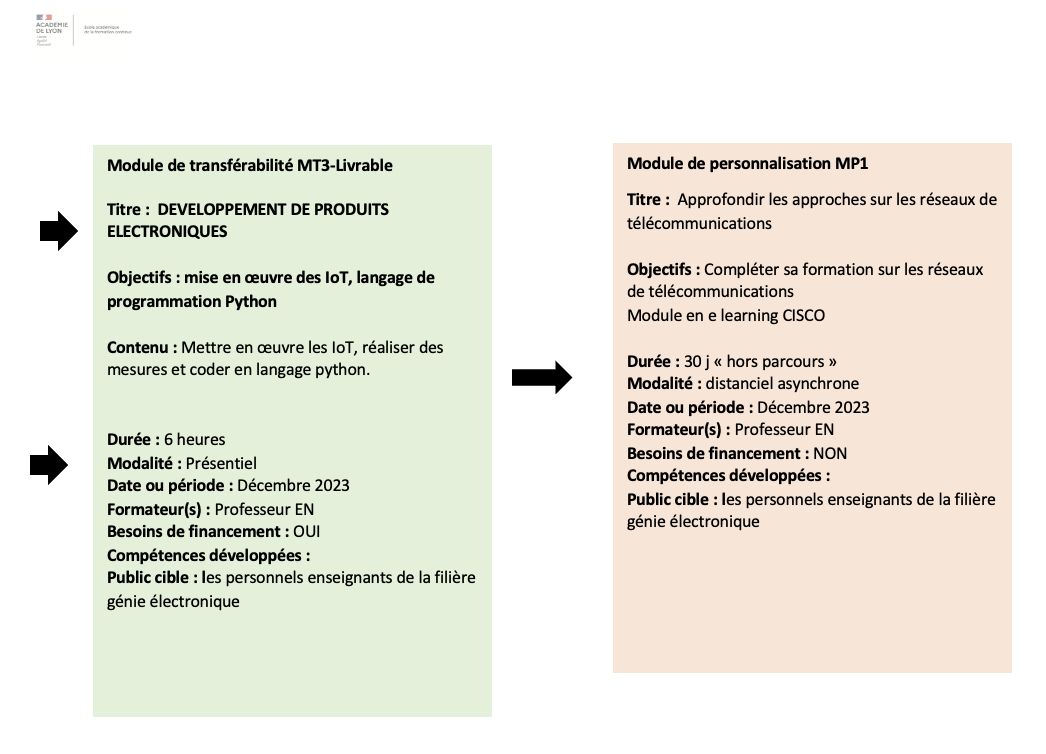 DES MODULES DE FORMATIONS POUR LES PROFESSEURS
[Speaker Notes: Proposition de qui dis quoi : Stéphanie ?]
Plateau technique : « Cybersécurité, Informatique et réseaux, Électronique »
Espace Coworking
Espace 
« Codage-Cybersécurité et développement
Espace électronique
« Fab lab »

- Production électronique
- Mesures-tests-qualification de cartes électroniques
- Réparation de produits électroniques
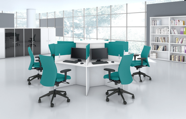 Espace
 « Infrastructures-Réseaux  
et Cloud»
Un plateau technique aménagé en espace de travail permettant de réaliser les différentes activités des 3 pôles
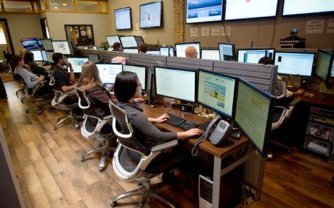 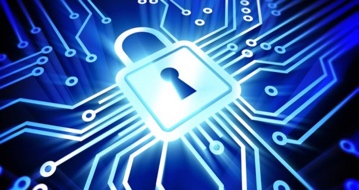 LOCAL SERVER
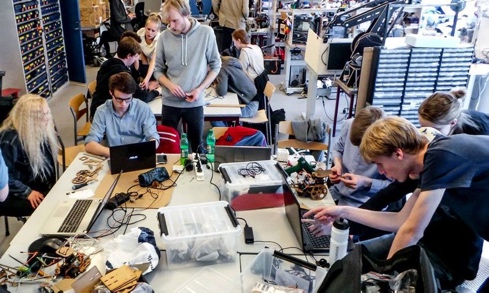 Espace
Infrastructure fibre optique FTTH FTTE
DATA 
CENTER
Espace
Systèmes communicants
Smart-City
Coloration locale
Espace Maintenance 
Micro informatique/téléphonie mobile/tablette
Des espaces pouvant 
être partagés avec les BTS CIEL
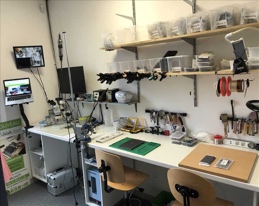 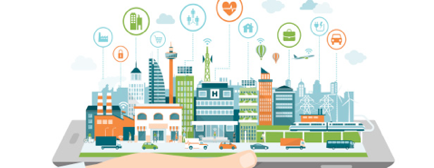 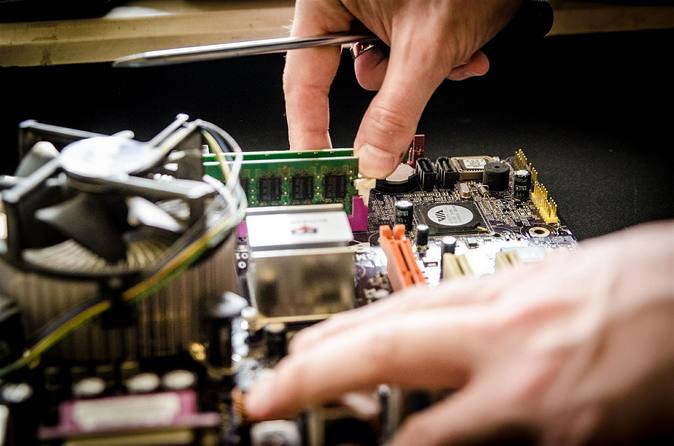 [Speaker Notes: Proposition de qui dis quoi : Stéphanie ?]
Tableau activités/compétences: « Cybersécurité́, Informatique et réseaux, Électronique » (CIEL)
[Speaker Notes: Proposition de qui dis quoi : Stéphanie ?]
Equipements plateau technique BAC et BTS CIEL: Projet SEP la Côtière (AIN)
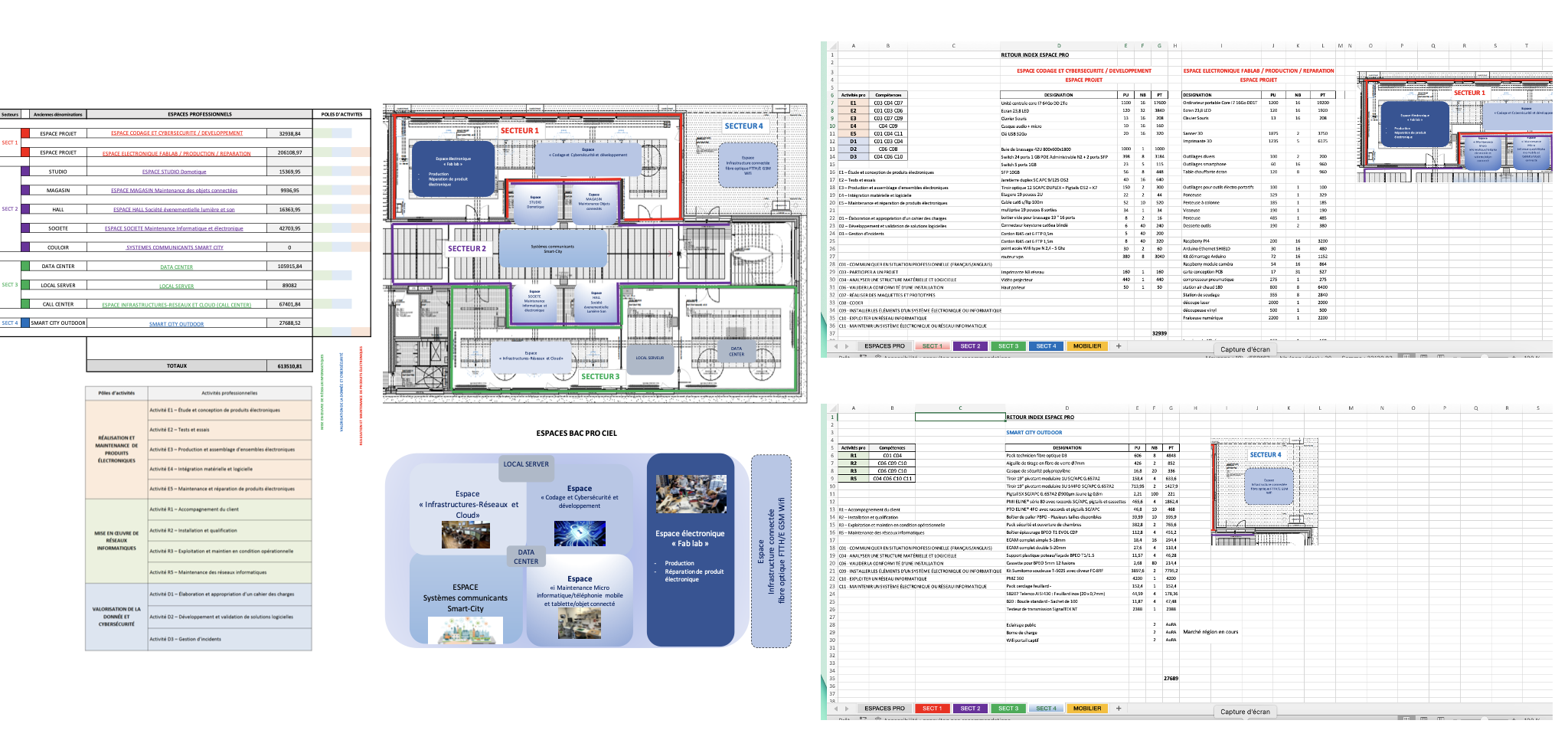 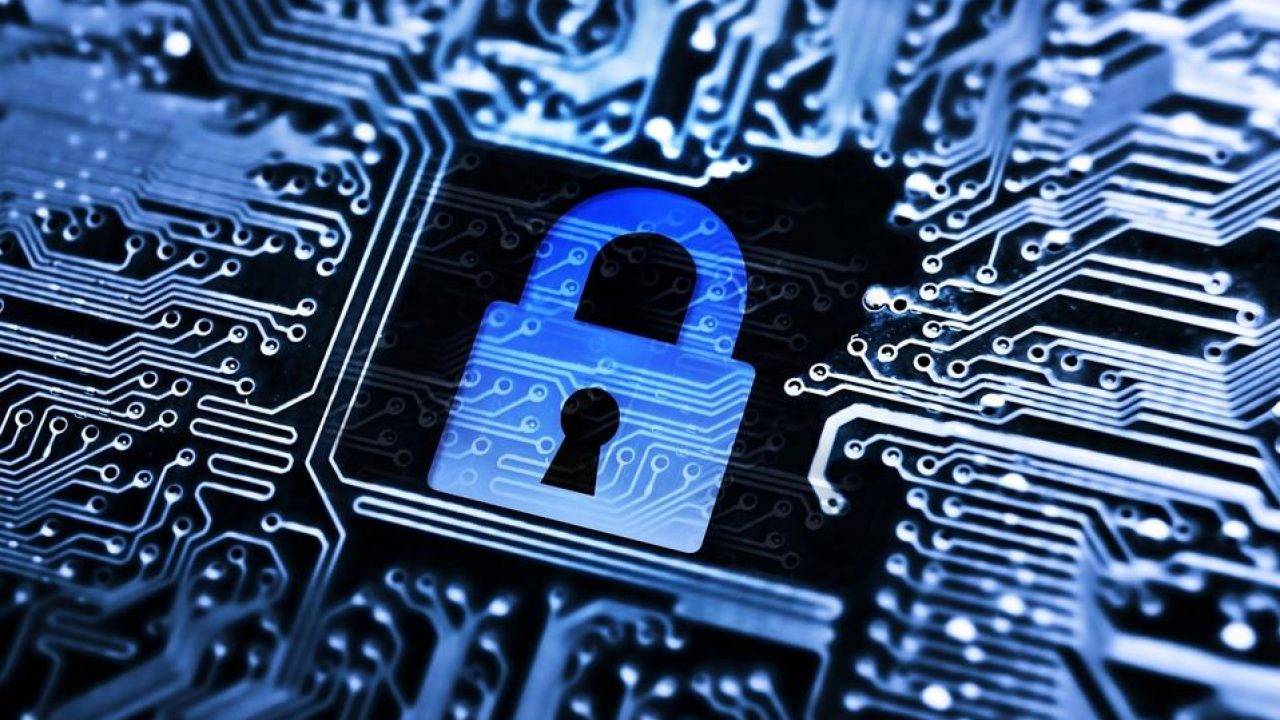 MENTION COMPLÉMENTAIRE : « CYBERSÉCURITÉ »
DEUX PÔLES D’ACTIVITÉS
Mise en œuvre des réseaux Informatiques
Cybersécurité
Certifications (CISCO, AWG, IBM, etc..)
Certifications (CISCO, AWG, IBM, etc..)
UN PUBLIC MIXÉ
Lycée général et technologique
Lycée professionnel
18 SEMAINES DE PFMP
[Speaker Notes: Proposition de qui dis quoi : Stéphanie ?]
MENTION COMPLÉMENTAIRE : « CYBERSÉCURITÉ »
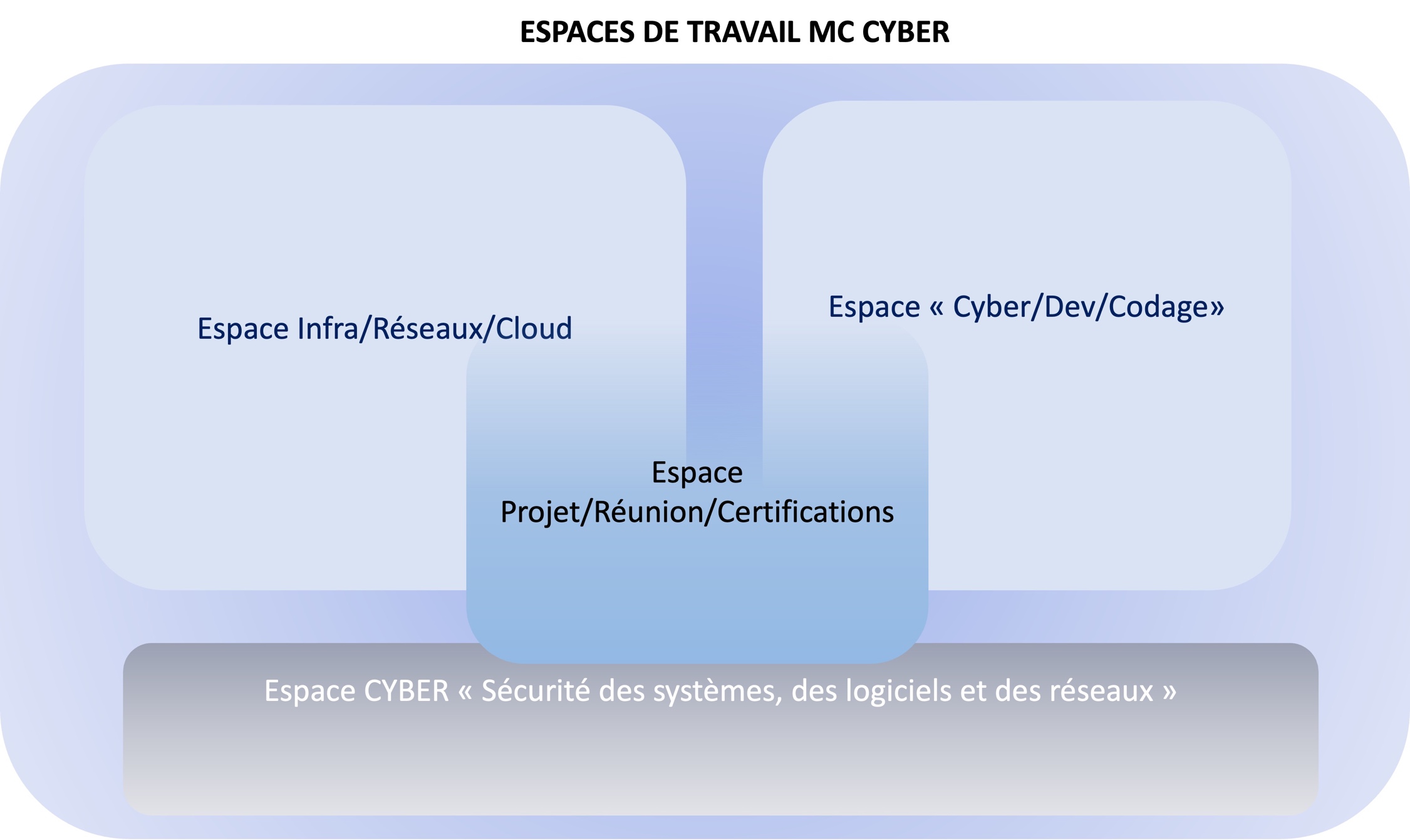 Espace « ou salle » isolée de l’infrastructure de l’établissement
[Speaker Notes: Proposition de qui dis quoi : Stéphanie ?]
MENTION COMPLÉMENTAIRE : « PRODUCTION ET REPARATION DE PRODUITS ELECTRONIQUES »
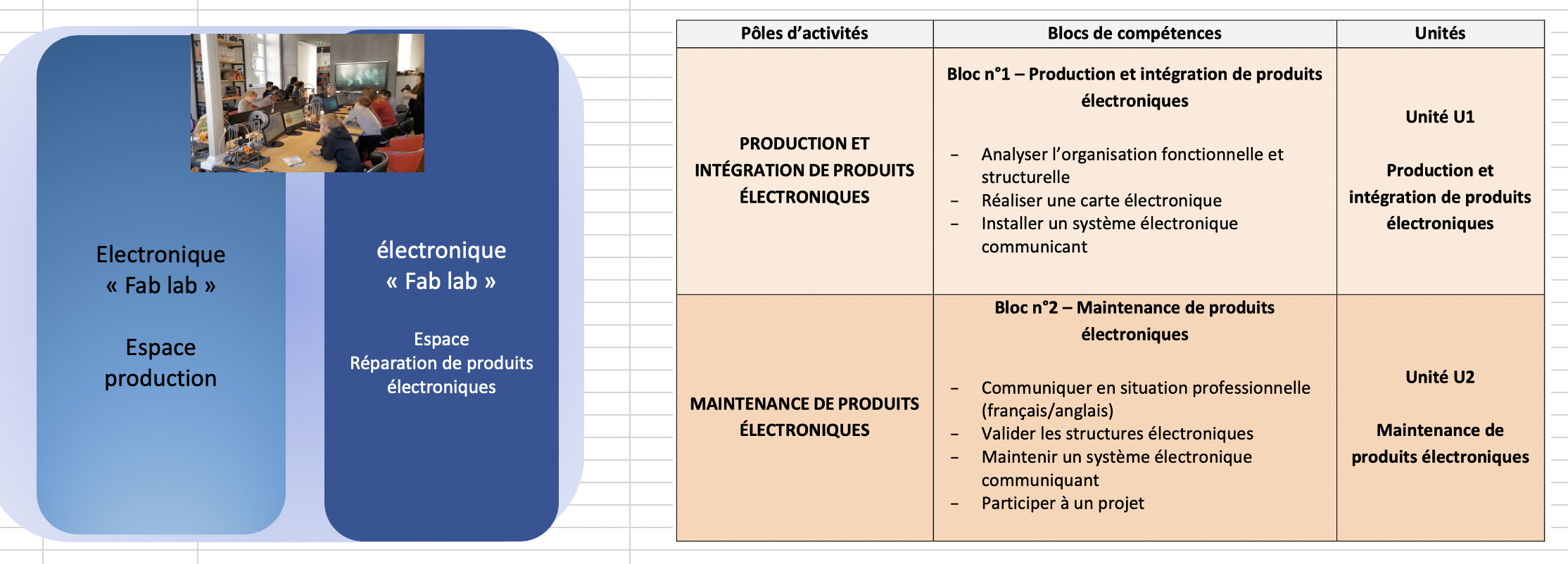